+ VAC -
A
C
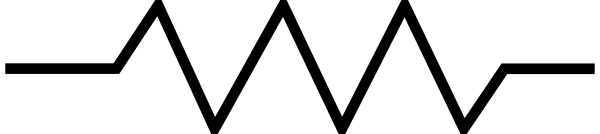 R1
+
VCB
 -
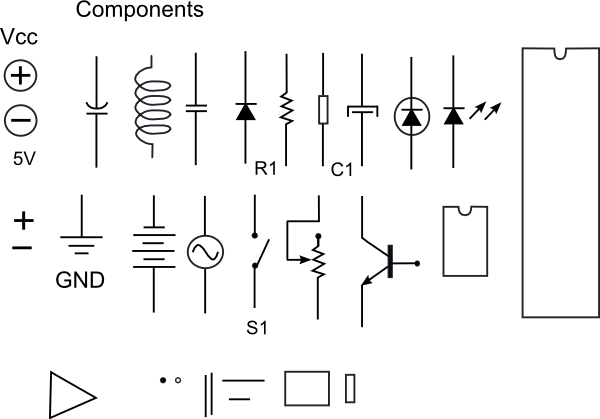 +
VAB 
-
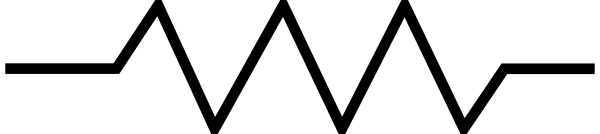 R2
B
A
D
C
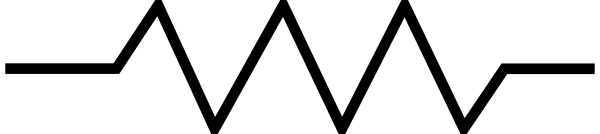 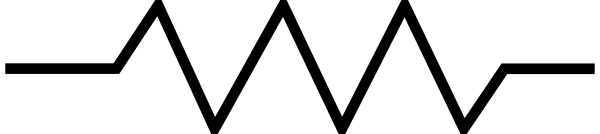 R3
R1
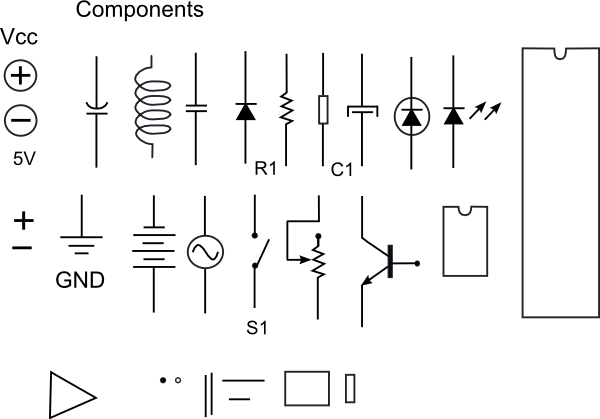 +
VAB 
-
R2
R4
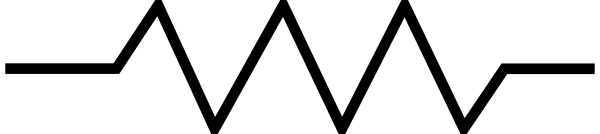 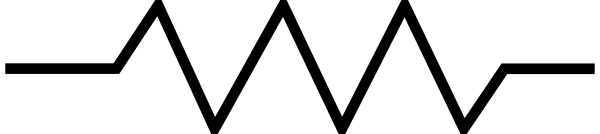 B